Variations:
    Multiple tracks
    Multiple tapes
    Non-deterministic
TUring Machine VariationsEncoding Turing MachinesUniversal Turing Machine
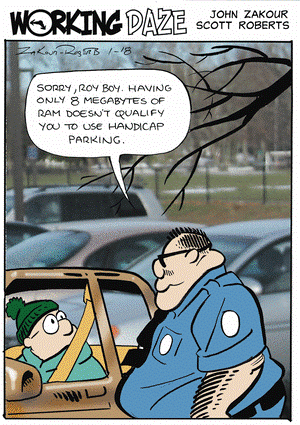 Your Questions?
Previous class days' material
Reading Assignments
HW 14b problems
Exam 3
Anything else
Turing Machine Variations
There are many extensions we might like to make to our basic Turing machine model.  We can do this because:

	We can show that every extended machine 
	has an equivalent* basic machine.

We can also place a bound on any change in the complexity of a solution when we go from an extended machine to a basic machine.

Some possible extensions:

    ● Multi-track tape.
    ● Multi-tape TM
    ● Nondeterministic TM
Equivalent means "accepts the same language," or "computes the same function."
Multiple-track tape
We would like to be able to have  TM with a multiple-track tape. On an n-track tape, Track i has input alphabet Σi and tape alphabet Γi.
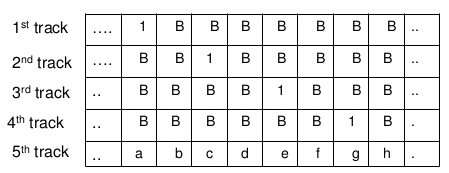 Multiple-track tape
On an n-track tape, track i has input alphabet Σi and tape alphabet Γi.

We can simulate this with an ordinary TM.

	A transition is based on the current state and the combination of all of the symbols on all of the tracks of the current "column".

	Γ is the set of n-tuples of the form [ γ1, …, γn], where γ1  Γi.  Σ is similar.  The "blank" symbol is the n-tuple   [, …, ].  Each transition reads an n-tuple from Γ, and then writes an n-tuple from Γ on the same "square" before the head moves right or left.
Multiple Tapes
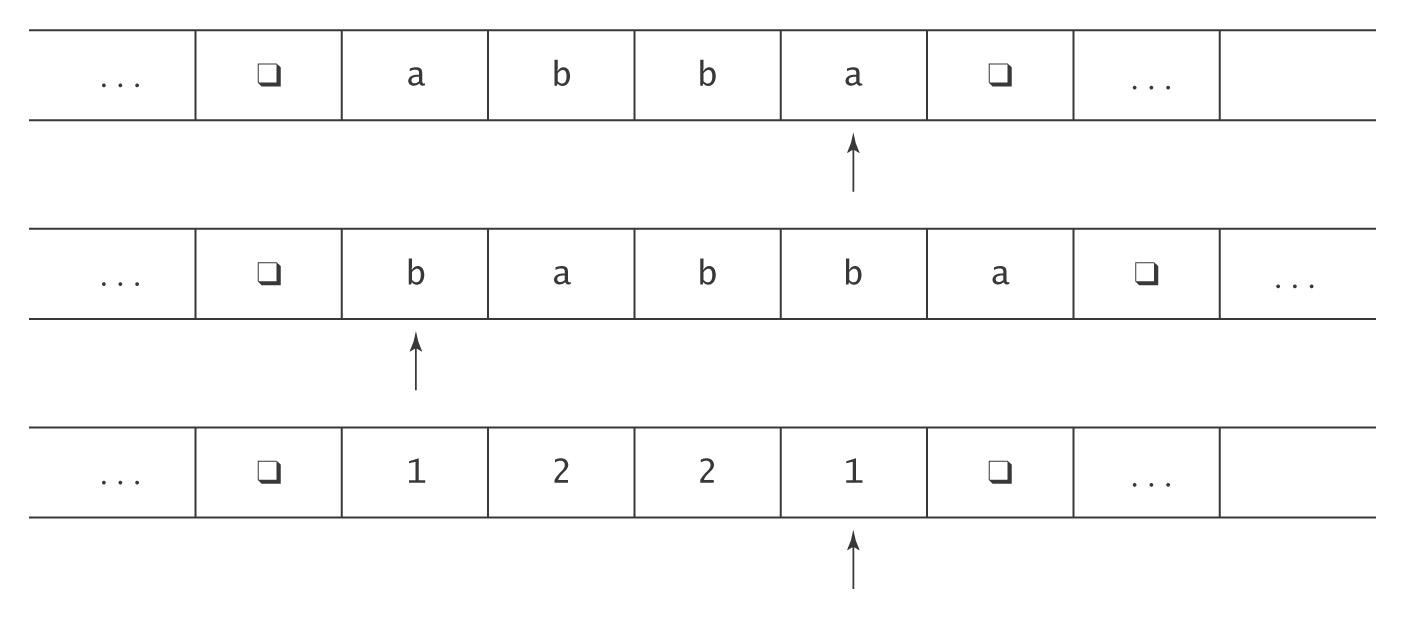 Multiple Tapes
The transition function for a k-tape Turing machine:

((K-H) ,  1	     to	   (K , 1, {, , }
           ,  2  		        , 2, {, , }
           ,   .		        ,   .
           ,   .		        ,   .
           ,   k) 	        , k, {, , })


Input: initially all on tape 1, other tapes blank.
Output: what's left on tape 1, other tapes ignored.

Note: On each transition, any tape head is allowed to stay where it is.
Example: Copying a String
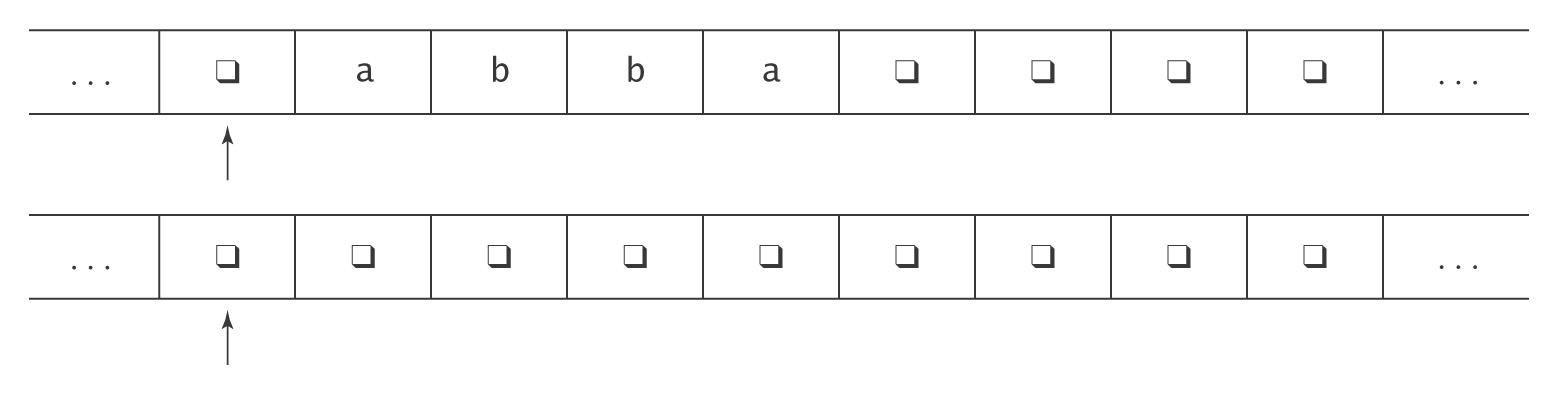 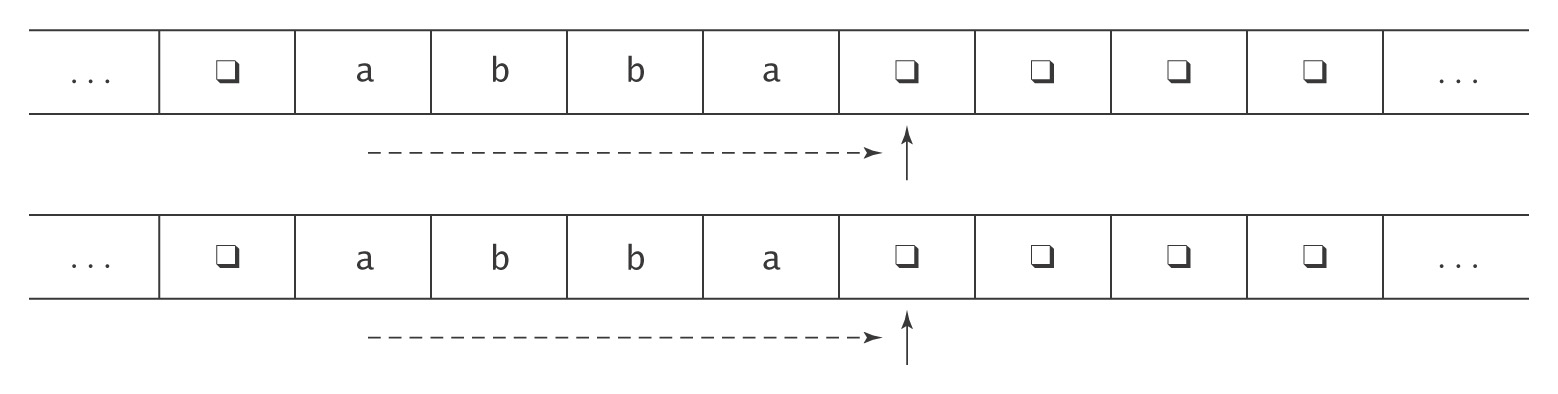 Example: Copying a String
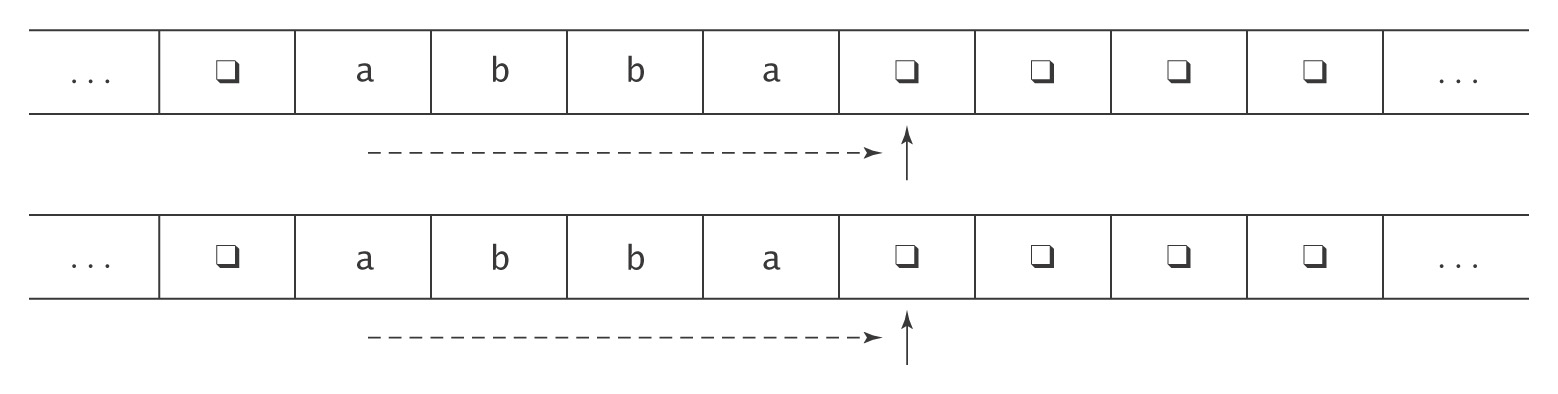 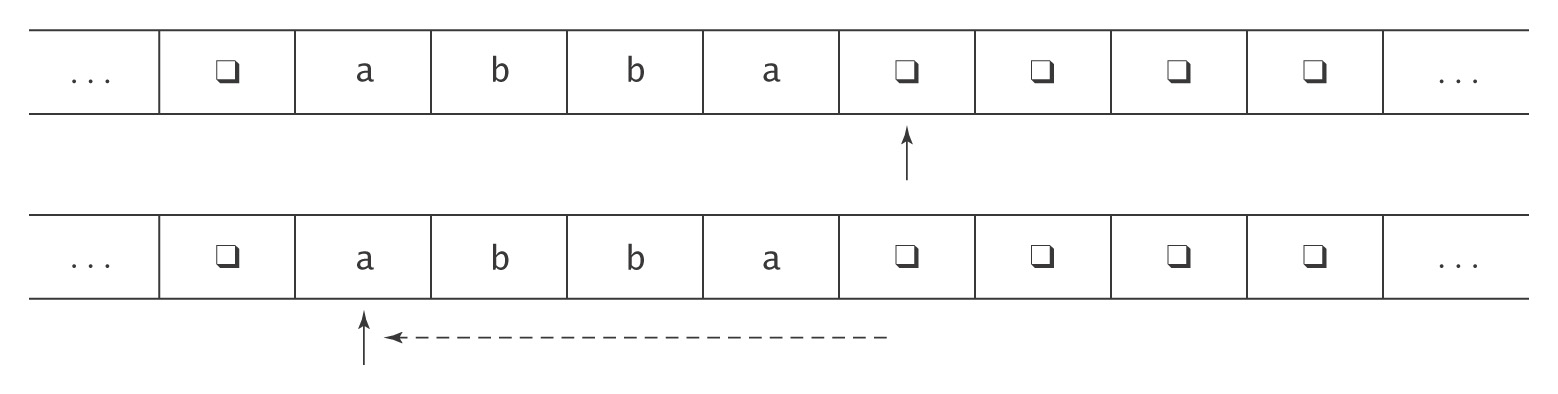 Example: Copying a String
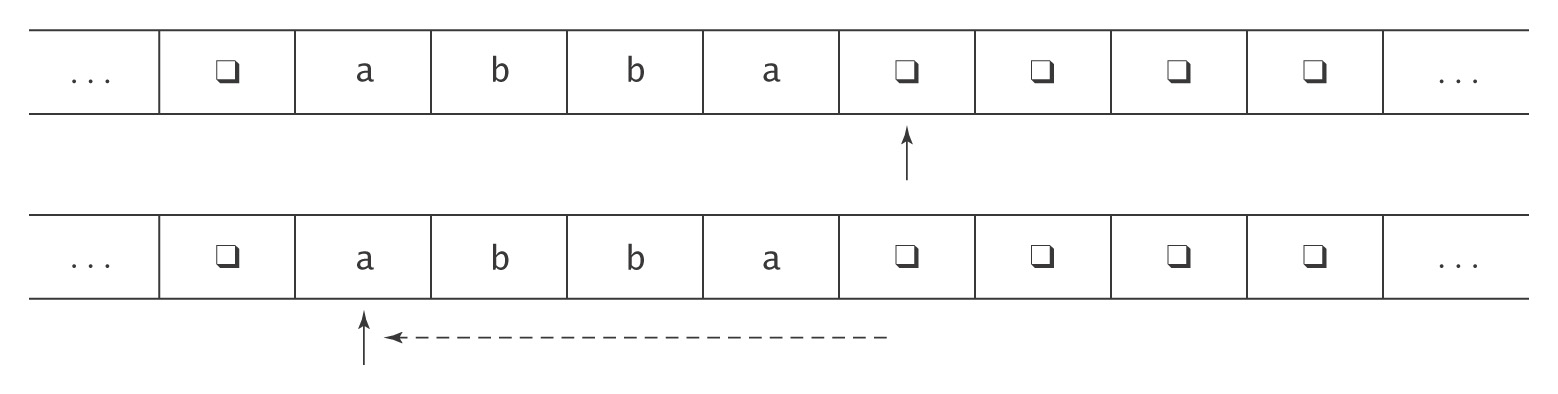 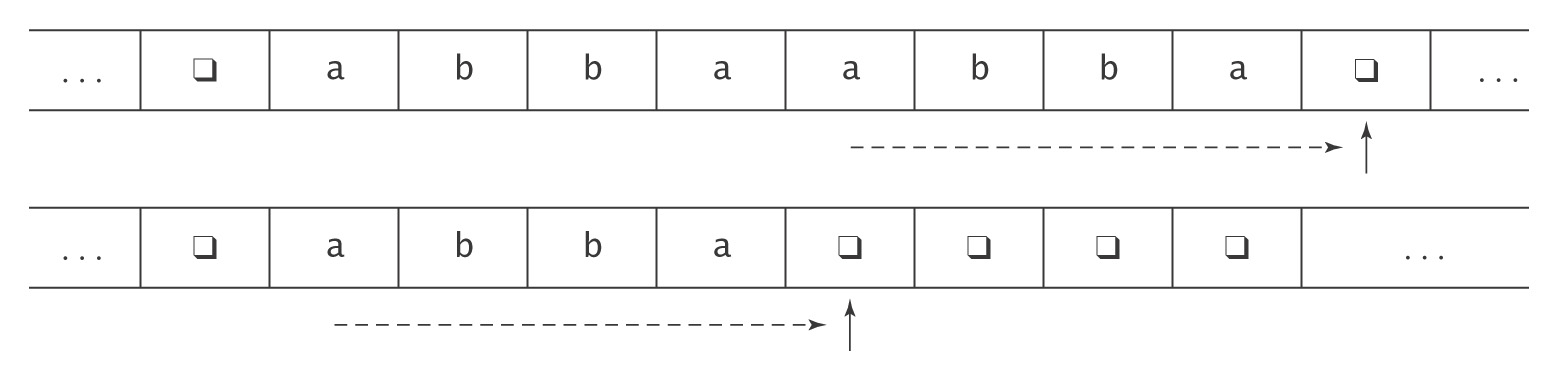 Another Two Tape Example: Addition
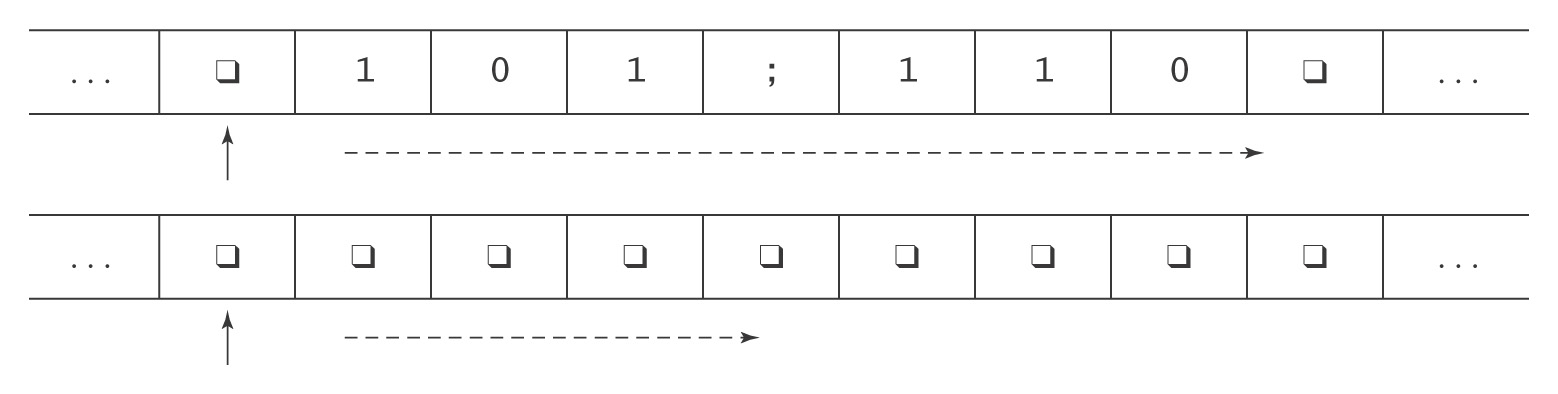 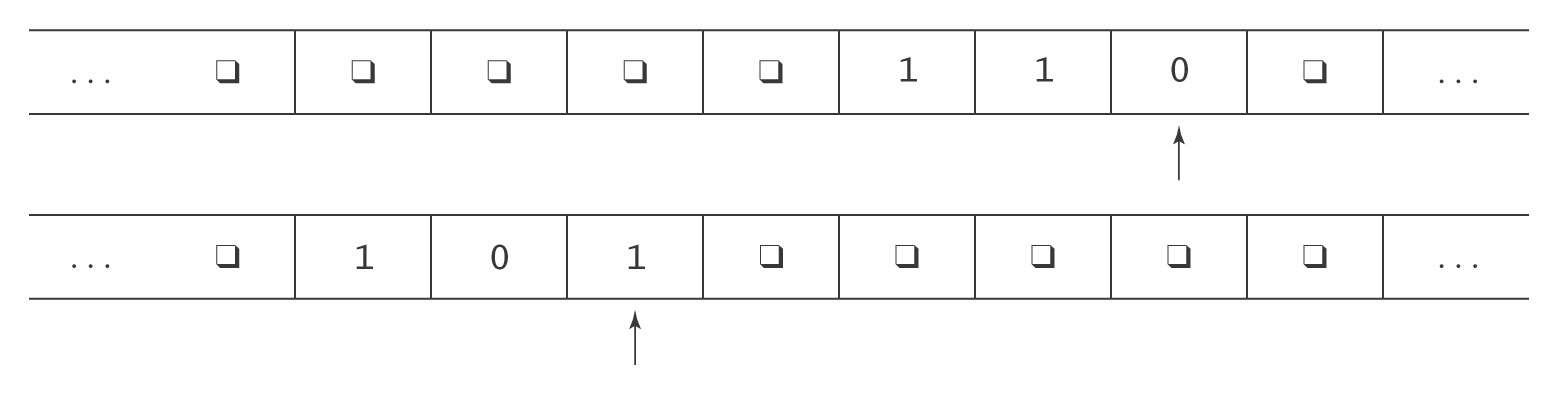 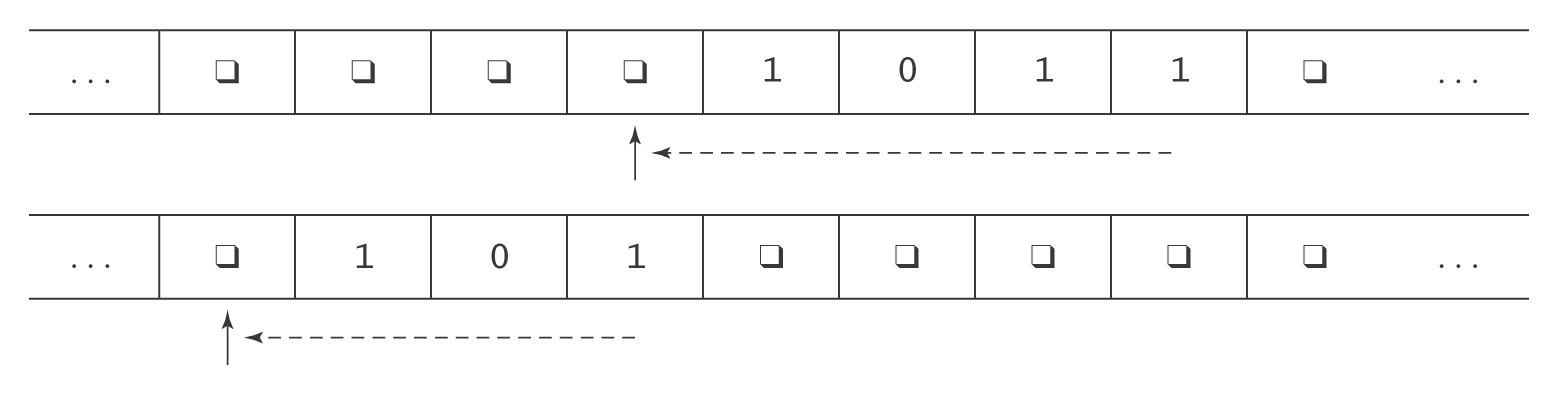 [Speaker Notes: Ask students how they would use multiple tapes to do multiplication of unary numbers.

Give them a few minutes.]
Adding Tapes Does Not Add Power
Theorem: Let M = (K, , , , s, H) be a k-tape Turing machine for some k > 1.  Then there is a standard TM M'= (K', ', ', ', s', H') where   ', and:

    ● On input x, M halts with output z on the first tape iff
      M' halts in the same state with z on its tape. 
      
    ● On input x, if M halts in n steps, M' halts in O(n2) steps.
      

Proof: By construction.
Representation of  k-tape machine
by a 2k-track machine
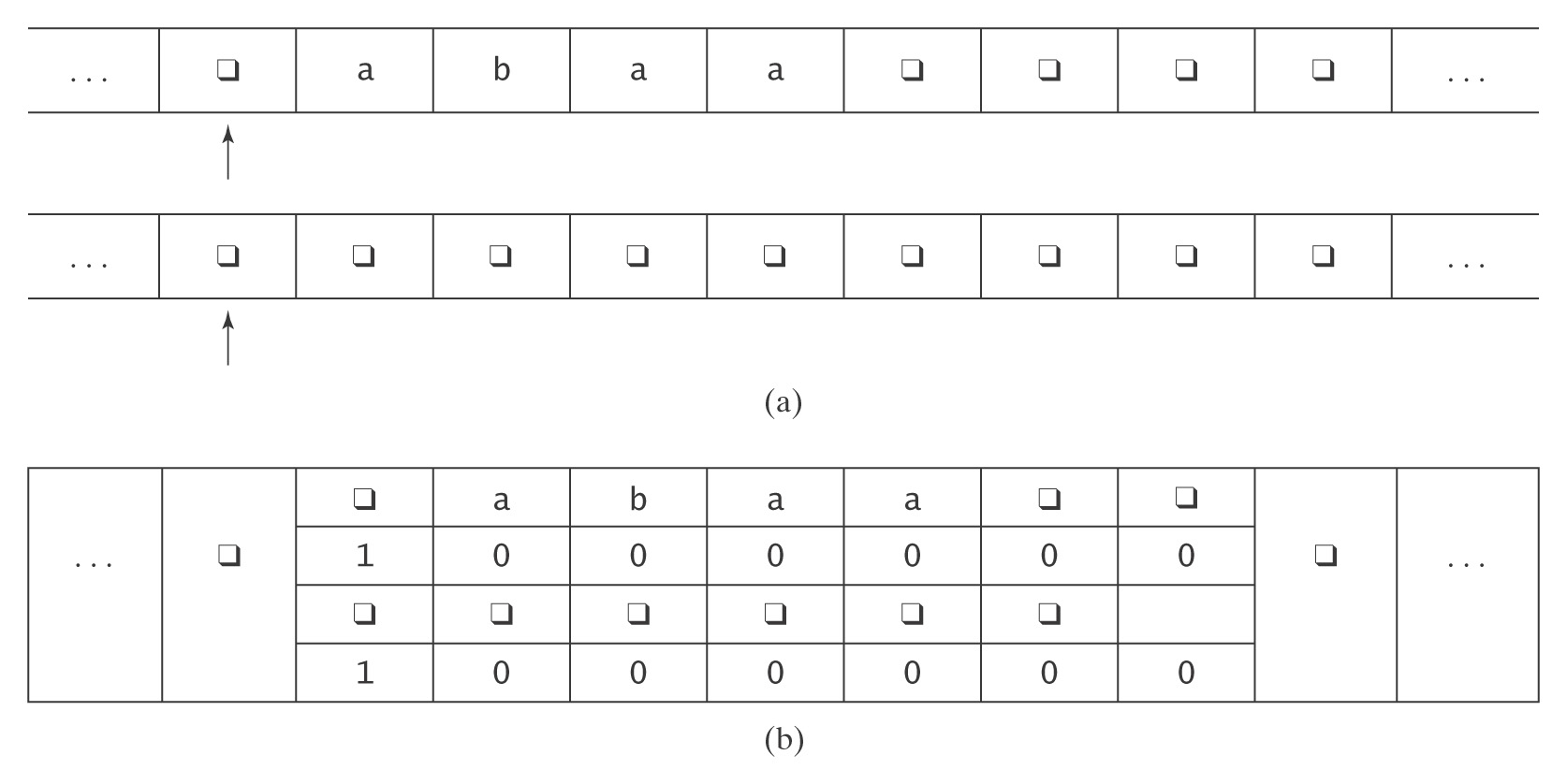 Alphabet ( ') of M' =   (  {0, 1})k:

		q, a, b, (q, 1, q, 1), (a, 0, q ,0), (b, 0, q, 0), …
[Speaker Notes: We treat the single tape as if it is divided into tracks.  For each track we need to know the symbols, and the position of the read/write head.  1 indicates "this tape's head is here" and 0 represents "this tape's head is not here".

Total number of symbols in tape alphabet for  M' :  (3 x 2 x 3 x 2) + 3 = 39]
The Operation of M'
1. Set up the multitrack tape.
2. Simulate the computation of M until (if) M would halt: 
    2.1 Scan left and store in the state the k-tuple of characters  
          under the read heads.       Move back right.
    2.2 Scan left and update each track as required by the  
          transitions of M.  If necessary, subdivide a new (formerly 
          blank) square into tracks.  
          Move back right.
3. When M would halt, reformat the tape to throw away all but track 1, 
    position the head correctly, then go to M’s halt state.
How Many Steps Does M'  Take?
Let:	w be the input string, and 
		n be the number of steps it takes M to execute.

Step 1 (initialization):  			O(|w|).

Step 2 ( computation):
	Number of passes = n.
	Work at each pass:	2.1 = 2  (length of tape).
	    			      = 2  (|w| + n).
				2.2 = 2  (|w| + n).
	Total: 				O(n  (|w| + n)).

Step 3 (clean up): 			O(length of tape).

Total:					O(n  (|w| + n)).
					          = O(n2). *

* assuming that n ≥ w
Universal Turing Machine
The Universal Turing Machine
Problem:  All our machines so far are hardwired.
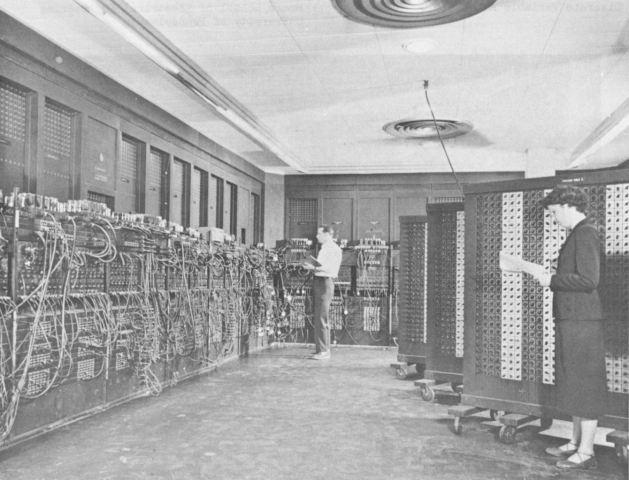 ENIAC - 1945
[Speaker Notes: We have seen that TMs seem to be able to do any algorithm that a real computer can do.
Can there be a programmable TM?]
Programmable TM?
Problem:  All our machines so far are hardwired.

Question: Can we build a programmable TM that accepts as input:

				program      input string 


executes the program on that input, and outputs:

		     		 output string
The Universal Turing Machine
Yes, the Universal Turing Machine.  

To define the Universal Turing Machine U we need to:

1. Define an encoding scheme for TMs.

2. Describe the operation of U when it is given input <M, w>, the encoding of:

    ● a TM M, and

    ● an input string w.
[Speaker Notes: One issue.

There is no limit on the number of states or tape symbols that a TM can have.  
But we want to be able to encode any TM with a finite number of symbols.]
Encoding the States
Let i be log2(|K|).   Each state is encoded by a letter and a string of i binary digits.

 Number the states from 0 to |K|-1 in binary:  
  The start state, s, is numbered 0.  
  Number the other states in any order. 
 
 If t is the binary number assigned to state t, then:
  If t is the halting state y, assign it the string yt.
  If t is the halting state n, assign it the string nt.
  If t is the halting state h, assign it the string ht.
  If t is any other state, 	assign it the string qt.
Example of Encoding the States
Suppose M has 9 states.

i = 4

s = q0000, 

The other states (suppose that y is 3 and n is 4):	

	q0001     q0010     y0011     n0100  
	q0101     q0110     q0111     q1000
Encoding the Tape Alphabet
The tape alphabet is Γ

	Let j be log2(| Γ |).
	Each tape alphabet symbol is encoded as
       ay  for some y  {0, 1}+, |y| = j

           The blank symbol is always encoded as            the j-bit representation of 0
		
Example:  Γ = { q, b, c, d }.    j = 2.

	q = 	a00
	b = 	a01
	c = 	a10
	d = 	a11
A Special Case
We will treat this as a special case:
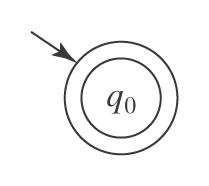 [Speaker Notes: Represent this as (q0)]
Encoding other Turing Machines
The transitions:    	(state, input, state, output, move)

		Example:  	  (q000, a000, q110, a000, )

A TM encoding is a sequence of transitions, in any order
An Encoding Example
Consider M = ( { s, q, h }, { a, b, c }, { q, a, b, c }, , s, { h } ):













<M> = (q00,a00,q01,a00,),  (q00,a01,q00,a10,), 
           (q00,a10,q01,a01, ), (q00,a11,q01,a10,), 
           (q01,a00,q00,a01,),  (q01,a01,q01,a10,), 
           (q01,a10,q01,a11,),  (q01,a11,h10,a01,)
Decision problem:  Given a string w, is there a TM M such that w=<M> ? 

Is this problem decidable?
[Speaker Notes: Is the language of TM encodings regular, CF?  
No in both cases, because we need to make sure that the encodings of all state representations have the same number of bits]
Enumerating Turing Machines
Theorem: There exists an infinite lexicographic enumeration of:

    (a) All syntactically valid TMs.

    (b) All syntactically valid TMs with specific input alphabet .

    (c) All syntactically valid TMs with specific input alphabet  and specific tape alphabet .
Enumerating Turing Machines
Proof: Fix  = {(, ), a, q, y, n, 0, 1, comma, , }, ordered as listed.  Then:
    1. Lexicographically enumerate the strings in *.
    2. As each string s is generated, check to see whether
	    it is a syntactically valid Turing machine description.
  	    If it is, output it.

To restrict the enumeration to symbols in sets  and , check, in step 2, that only alphabets of the appropriate sizes are allowed.


We can now talk about the ith Turing machine.
Another Benefit of Encoding
Benefit of defining a way to encode any Turing machine M:  

● We can talk about operations on programs (TMs).
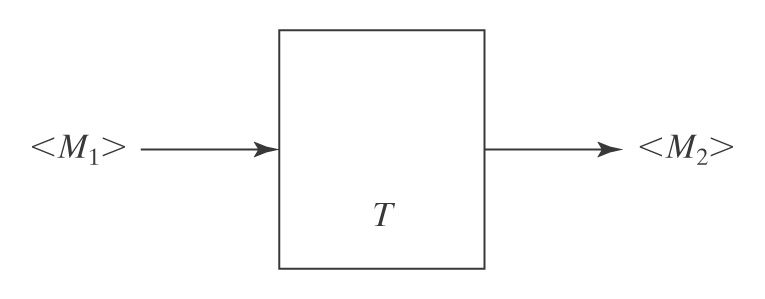 Example of a Transforming TM T:
Input: a TM M1 that reads its input tape and performs       some operation P on it.  

Output: a TM M2 that performs P on an empty input tape.
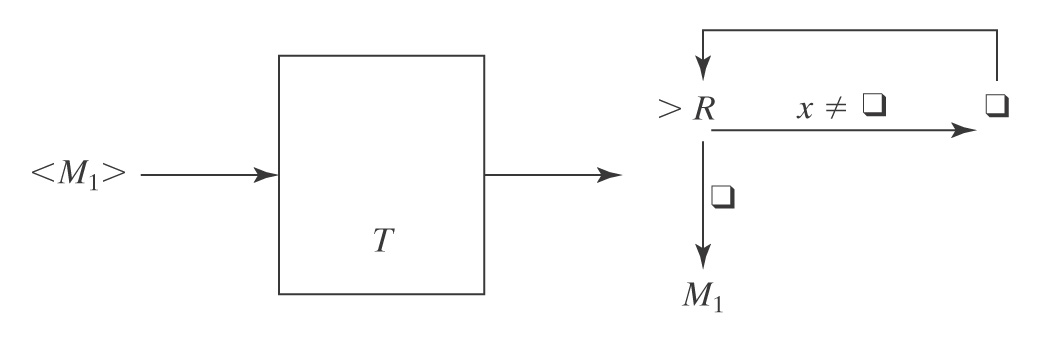 The machine M2 (output of T) empties its tape, then runs M1.
Encoding Multiple Inputs
Let: 

		<x1, x2, …xn> 

represent a single string that encodes the sequence of individual values:

		x1, x2, …xn.
The Specification of the Universal TM
On input <M, w>, U must:

    ● Halt iff M halts on w.

    ● If M is a deciding or semideciding machine, then:
        ● If M accepts, accept.
        ● If M rejects, reject.

    ● If M computes a function, then U(<M, w>) must equal M(w).
How U Works
U will use 3 tapes:

    ● Tape 1: M’s tape.  


    ● Tape 2: <M>, the “program” that U is running.


    ● Tape 3: M’s state.
The Universal TM
Initialization of U:
    1. Copy <M> onto tape 2.
    2. Look at <M>, figure out what i is, and write the encoding of state 
        s on tape 3.

After initialization:
The Operation of U
Simulate the steps of M :
1. Until M would halt do:
    1.1 Scan tape 2 for a quintuple that matches the current state, 
          input pair. 
    1.2 Perform the associated action, by changing tapes 1 and 3.  If 
          necessary, extend the tape.
    1.3 If no matching quintuple found, halt.  Else loop.
2. Report the same result M would report.

How long does U take?
[Speaker Notes: If M would halt in k steps, U must go through this loop k times.
Each time through the loop it must scan <M> to decide what to do.  So k(|<M>|).
But it's worse because of the squaring in the simulation of a Multitape TM by a multitrack TM.]
If A Universal Machine is Such a Good Idea …
Could we define a Universal Finite State Machine?
  
Such a FSM would accept the language:

	L = {<F, w> : F is a FSM, and w  L(F) }
The Church-Turing Thesis
Are We Done?
FSM  PDA  Turing machine

Is this the end of the line?

There are still problems we cannot solve with a TM:

    ● There is a countably infinite number of Turing machines 
      since we can lexicographically enumerate all the strings 
      that correspond to syntactically legal Turing machines.

    ● There is an uncountably infinite number of languages over 
      any nonempty alphabet.  

    ● So there are more languages than there are Turing 
      machines.
[Speaker Notes: So should we keep going, looking for a more powerful computational model?
Any model where a machine is describable by a finite string is going to suffer the counting constraint listed on this slide.

Is there some COMPUTATIONAL problem that can't be implemented by a TM?]
What Can Algorithms Do?
Can we come up with a system of axioms that makes all true statements be theorems  (I.e. provable from the axioms)? 
The set of axioms can be infinite, but it must be decidable



Can we always decide whether, given a set of axioms, a statement is a theorem or not?


In the early 20th century, it was widely believed that the answer to both questions was "yes."
[Speaker Notes: In the early 20th century, mathematicians, led by David Hilbert, laid out plans to solve the major mathematical problems of the day.  See "Hilbert's problems."  There were 23 of them.  About 2/3 are resolved; a few were stated in a way that is to vague to determine whether they are resolved.]
Gödel’s Incompleteness Theorem
Kurt Gödel showed, in the proof of his Incompleteness Theorem [Gödel 1931], that the answer to question 1 is no.  In particular, he showed that there exists no decidable axiomatization of Peano arithmetic  that is both consistent and complete. 


Complete: All true statements in the language of the theory are theorems
[Speaker Notes: Godel showed that if a decidable set of axioms is consistent, then there must be true statements that are not provable form the axioms.]
The Entscheidungsproblem
From Wikipedia: The Entscheidungsproblem ("decision problem", David Hilbert 1928) asks for an algorithm that will take as input a description of a formal language and a mathematical statement in the language, and produce as output either "True" or "False" according to whether the statement is true or false. The algorithm need not justify its answer, nor provide a proof, so long as it is always correct.

Three equivalent formulations:
Does there exist an algorithm to decide, given an arbitrary sentence w in first order logic, whether w is valid?
Given a set of axioms A and a sentence w, does there exist an algorithm to decide whether w is entailed by A?
Given a set of axioms, A, and a sentence, w, does there exist an algorithm to decide whether w can be proved from A?
The Entscheidungsproblem
To answer the question, in any of these forms, requires formalizing the definition of an algorithm:

    ● Turing: Turing machines.

    ● Church: lambda calculus.  







Turing proved that Turing machines and the lambda calculus are equivalent.
Church's Thesis(Church-Turing Thesis)
All formalisms powerful enough to describe everything we think of as a computational algorithm are equivalent. 



This isn’t a formal statement, so we can’t prove it.  But many different computational models have been proposed and they all turn out to be equivalent.
The Church-Turing Thesis
Examples of equivalent formalisms: 

    ● Modern computers (with unbounded memory)

    ● Lambda calculus

    ● Partial recursive functions

    ● Tag systems (FSM plus FIFO queue)

    ● Unrestricted grammars:

            aSa  B

    ● Post production systems

    ● Markov algorithms

    ● Conway’s Game of Life

    ● One dimensional cellular automata

    ● DNA-based computing 

    ● Lindenmayer systems
The Lambda Calculus
The successor function:

	(λ x. x + 1) 3 = 4

	Addition:    (λ x. λ y. x + y) 3 4

This expression is evaluated by binding 3 to x to create the new function (λ y. 3 + y), which is applied to 4 to return 7.

In the pure lambda calculus, there is no built in number data type.  All expressions are functions.  But the natural numbers can be defined as lambda calculus functions.  So the lambda calculus can effectively describe numeric functions.
[Speaker Notes: As most of you know, Lisp (and its cousin Scheme) was invented partially as an implementation of the lambda calculus.]
The Lambda Calculus
> (define Y
    (lambda (f)
      ((lambda (x) (f (lambda (y) ((x x) y))))
       (lambda (x) (f (lambda (y) ((x x) y)))))))
> (define H
    (lambda (g)
      (lambda (n)
        (if (zero? n)
            1
            (* n (g (- n 1)))))))
> ((Y H) 5)
120
>
Λ-Calculus in Scheme
> (((lambda (f)
      ((lambda (x) (f (lambda (y) ((x x) y))))
       (lambda (x) (f (lambda (y) ((x x) y))))))
    (lambda (g)
      (lambda (n)
        (if (zero? n)
            1
            (* n (g (- n 1)))))))
   5)
120
The Applicative Y Combinator
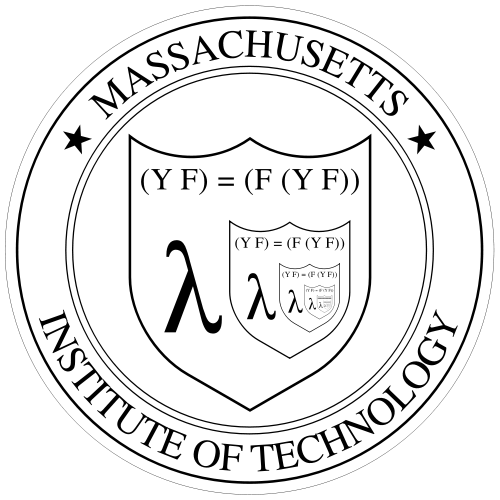 [Speaker Notes: As most of you know, Lisp was invented partially as am implementation of the lambda calculus.

John McCarthy, its inventor died two years ago (January 2012)

Knights of the Lambda Calculus emblem.]
Tag Systems
A tag system (or a Post machine) is an FSM augmented with a FIFO queue.

Simple for WW:
Not so simple for PalEven
The Power of Tag Systems
Tag systems are equivalent in power to Turing machines because the TM’s tape can be simulated with the FIFO queue.


Suppose that we put abcde into the queue:

			a b c d e
To read the queue, we must remove the a first.

But suppose we want to remove e first:
The Power of Tag Systems
Tag systems are equivalent in power to Turing machines because the TM’s tape can be simulated with the FIFO queue.


Suppose that we push abcde onto the queue:

			a b c d e
To read the queue, we must remove the a first.

But suppose we want to remove e first:

		Treat the queue as a loop.
The Game of Life
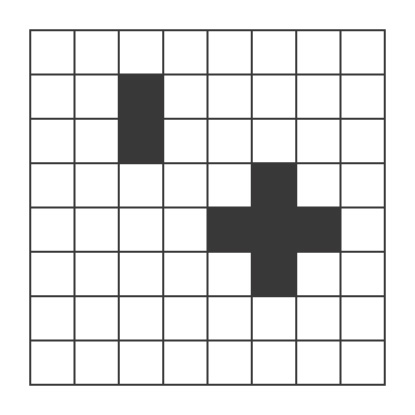 Playing the game
At each step of the computation, the value for each cell is determined by computing the number of neighbors (up to a max of 8) it currently has, according to the following rules:
    ● A dead cell with exactly three live neighbors becomes a live cell   
      (birth). 
    ● A live cell with two or three live neighbors stays alive (survival).
    ● In all other cases, a cell dies or remains dead (overcrowding or 
       loneliness).


We’ll say that a game halts iff it reaches some stable configuration.
Elementary Cellular Automata
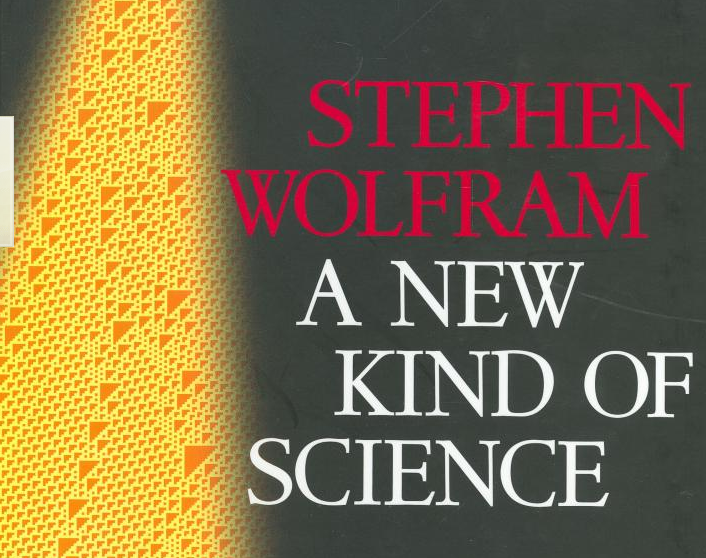 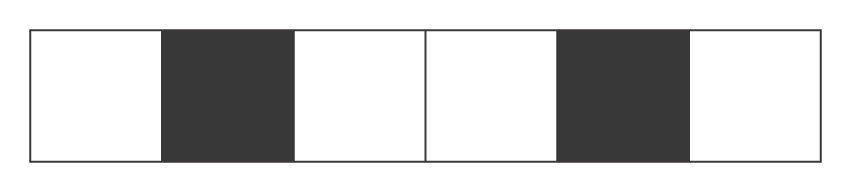 Wolfram’s Rule 110 is a universal computer,  if you can figure out how to encode the program and the input in the initial configuration:
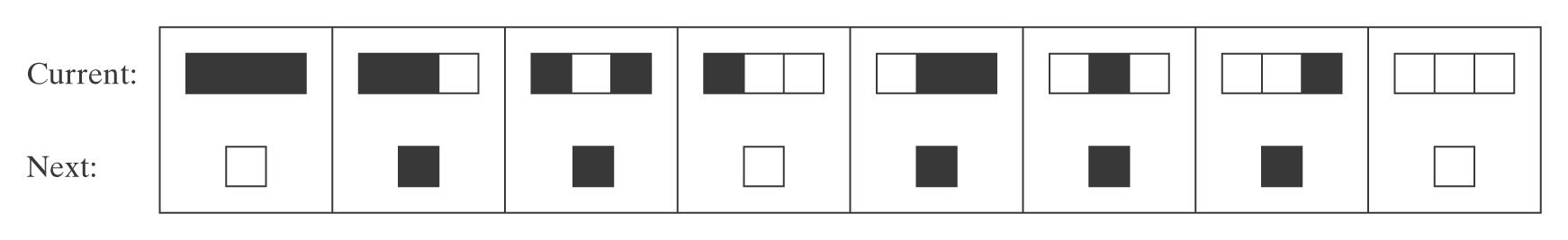 For some fascinating pictures, look up Rule 110.  Conjectured in 1985 to be Turing complete, proved in 2000 by Matthew Cook.
Also: http://en.wikipedia.org/wiki/A_New_Kind_of_Science
[Speaker Notes: Talk about the Wolfram-Cook controversy.]